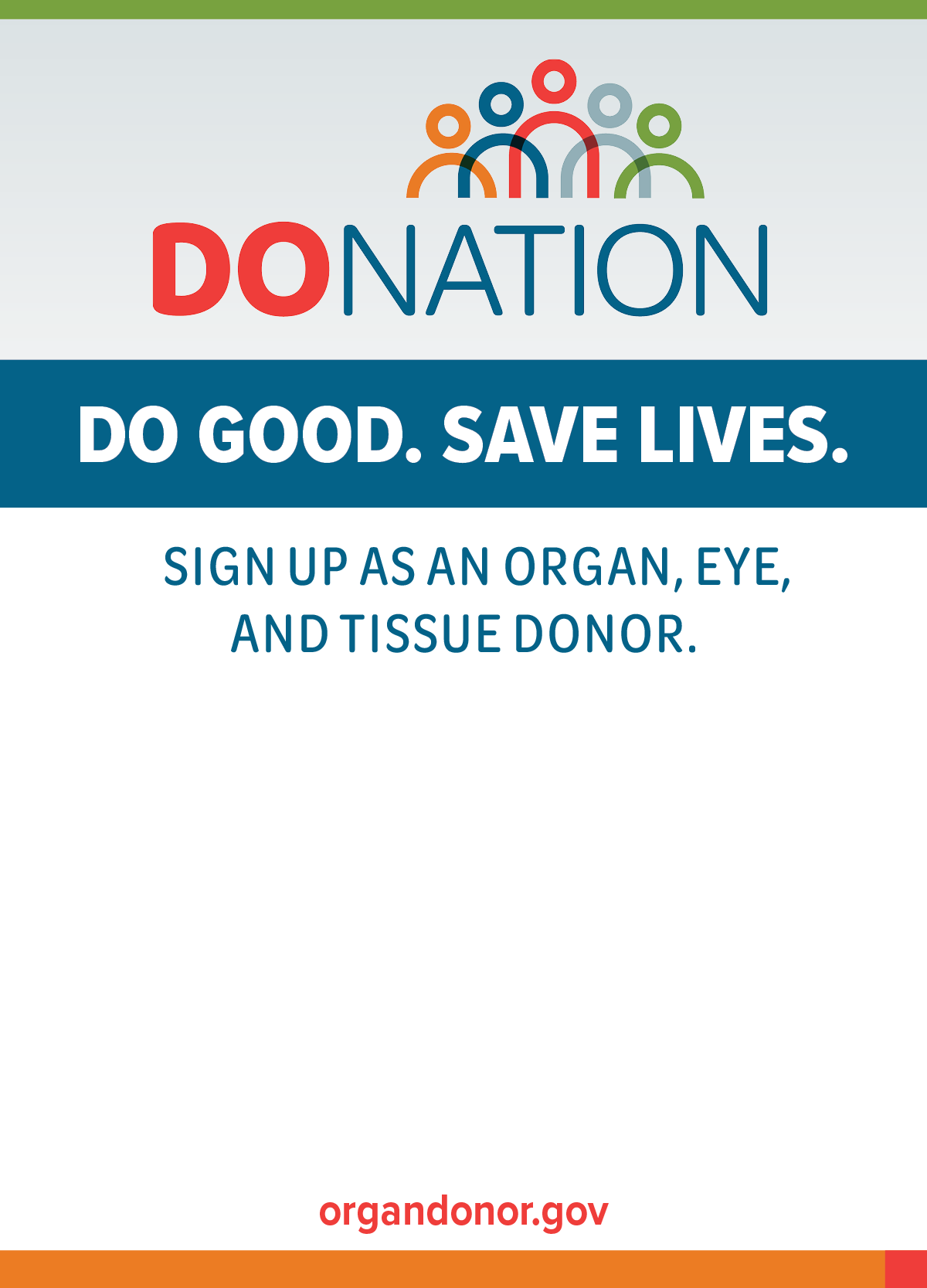 [Workplace Name] 
is a DoNation Workplace!